FS_SFC Status Report
Meghashree D KedalaguddeIntel (Rapporteur)
FS_SFC status after SA2#151E
General
The latest TR 23.700-18 is available here.
Total TUs requested for Study Phase is 2.5 TUs, 1.0 TU remaining. 
Total 6 documents for solution updates are agreed.
Solution updates pCR approved
23.700-18: KI #1/2, Sol #1/2: Resolution to the one editor’s note appearing in both solutions. (S2-2205121)
23.700-18: Solution 4 Update Resolve ENs. (S2-2205122)
23.700-18: KI #1, Sol #5: Update to add the procedure of N6-LAN traffic steering. (S2-2205123)
23.700-18: KI#1/KI#2, Update Sol#8: AF request predefined SFC for traffic flow(s) related with target UE(s). (S2-2205124)
23.700-18: KI #2, Sol #6 Update to remove EN. (S2-2205125)
23.700-18: KI#2: Update Solution 7: Clarification of AF requesting SFC policies.(S2-2205126)
FS_SFC status after SA2#150E
General
The latest TR 23.700-18 is available here.
Total TUs requested for Study Phase is 2.5 TUs, 1.5 TU remaining. 
Total 1 key issues update, 8 solutions agreed
New Key Issues (SA2#150e last e-meeting for any new Key Issue)
No new Key issue proposal for SA#151e meeting.

Solutions (SA2#151 is the last e-meeting for any new solutions)
KI#1: Solution for Key Issue #1 for Traffic Steering Policy and SFC Enhancements (S2-2203434)
KI#1: UPF enhancement with SFC capability (S2-2203438)
KI#1 & 2: AF influencing Service Function Chaining support by 5GC (S2-2203436)
KI#1 & 2: New Solution for traffic steering control and SFC enhancements (S2-2203437)
KI#1 & 2: AF request predefined SFC for traffic flow(s) related with target UE(s) (S2-2203441)
KI#2: Solution for Key Issue #2 for Exposure to enable AF to request predefined SFC for traffic flow(s) related with target UE(s) (S2-2203435)
KI#2: Service Function Chaining exposure (S2-2203439)
KI#2: Enhancing Application Function influence on traffic routing to an N6-LAN based on pre-defined SFC policies (S2-2203440)
FS_SFC Work Plan
SA5 dependencies
SA5 dependencies related to Service Function Management
Contentious Issue:
N/A
Focus for the Next Meeting (SA2#152E):
Evaluation and study conclusion 
Overall Plan:





SA2#149-E: TR Skeleton, TR Scope, Architectural Assumption, Key Issues, solutions for KIs related to WT#2 and WT#3 (low priority if exceeding 30 papers limits)
SA2#150-E: any new Key Issue (last meeting), new/revised solutions for all Key Issues/WTs 
SA2#151-E: any new/revised solution (last e-meeting), initial evaluation and potential conclusion.
SA2#152-E: solution evaluation and conclusion completion, normative WID, TR for approval at SA#97.
SA2#153-154AH: update of normative WID if needed, and normative works.


Risks:
-
TR and WID submission to Sept. 2022 TSG SA#97 for Approval
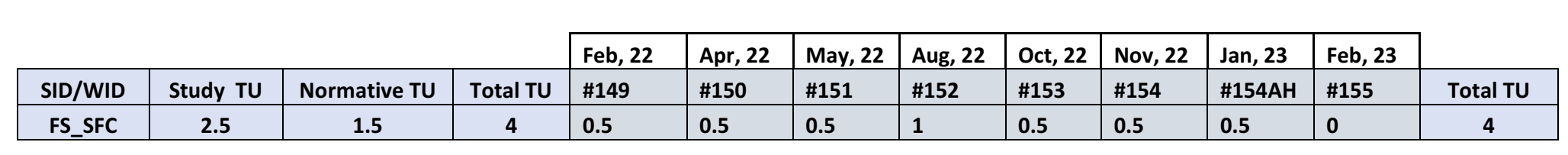